SWIFF: Space Weather Integrated Forecasting Framework
Coordinator: Giovanni Lapenta
Centrum voor Plasma-Astrofysica
Katholieke Universiteit Leuven
BELGIUM
Swiff.eu
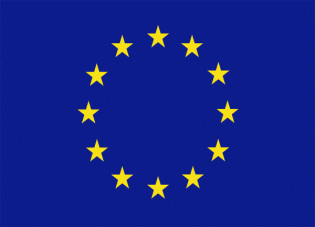 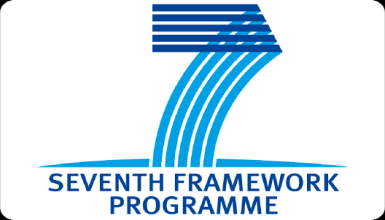 New FP7 project on space weather modelling
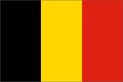 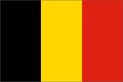 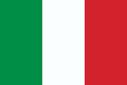 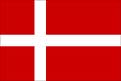 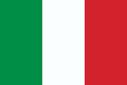 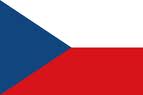 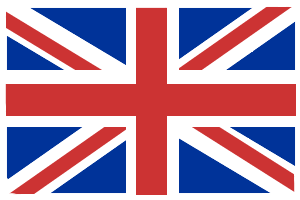 Fundamental challenge of space weather modelling: multiple phyiscs
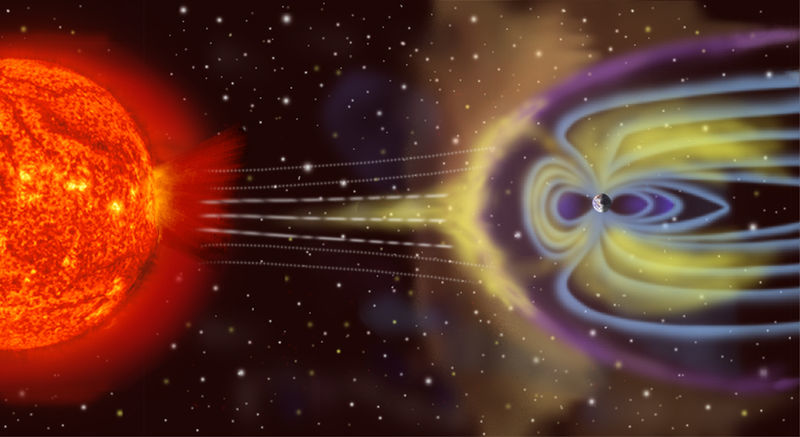 ionosphere
solar environment
magnetotail
interplanetary plasmas, dust...
magnetosphere
sun-to-earth sun-effect propagation
polar cusps
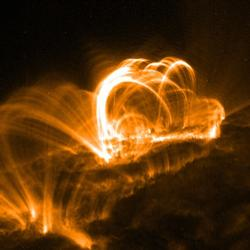 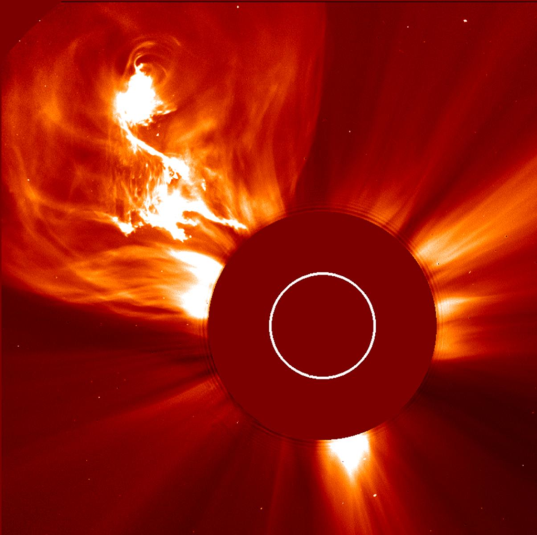 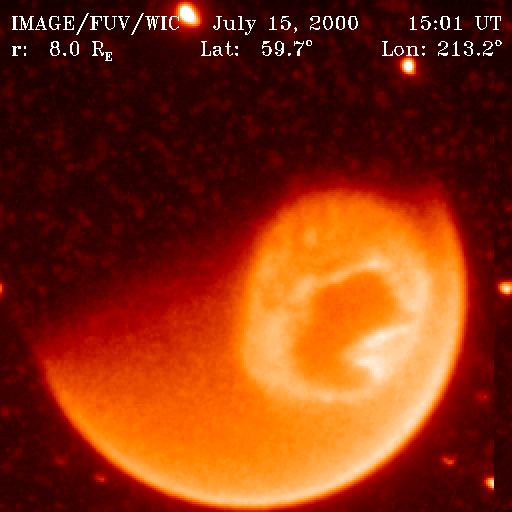 3
TRACE September 2005
LASCO September 2002
IMAGE July 2000
High performance computer simulation of space weather
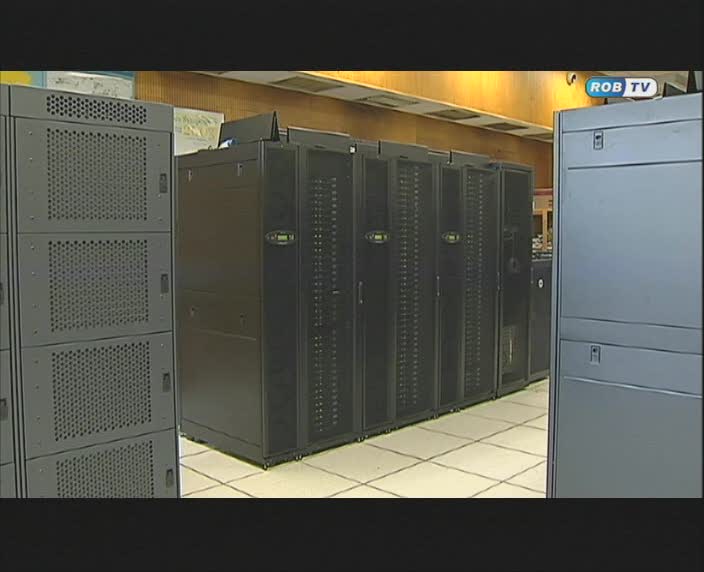 KU Leuven
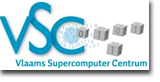 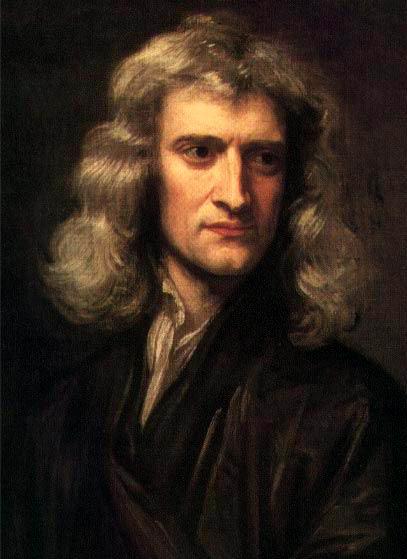 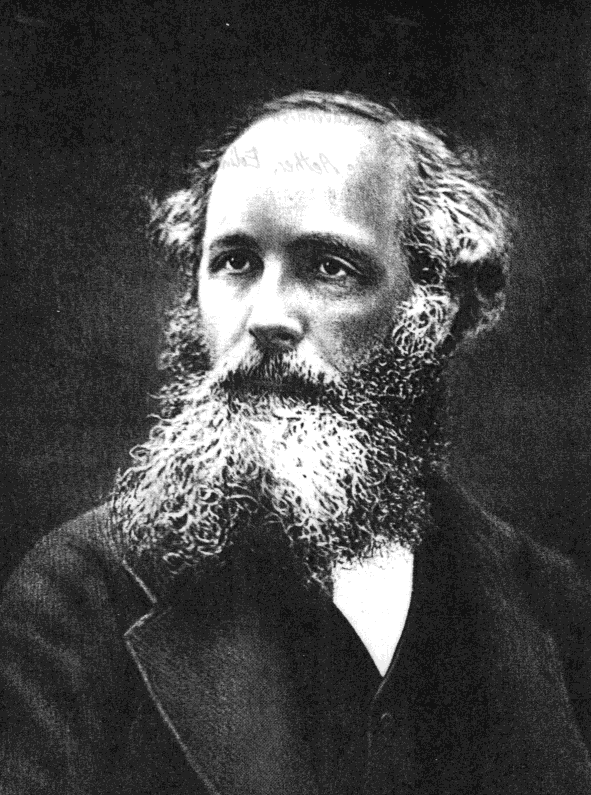 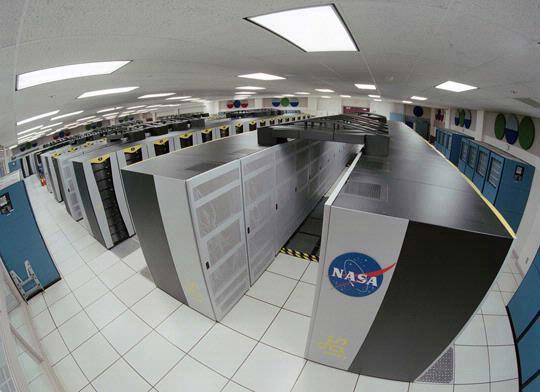 New FP7 project on space weather modelling
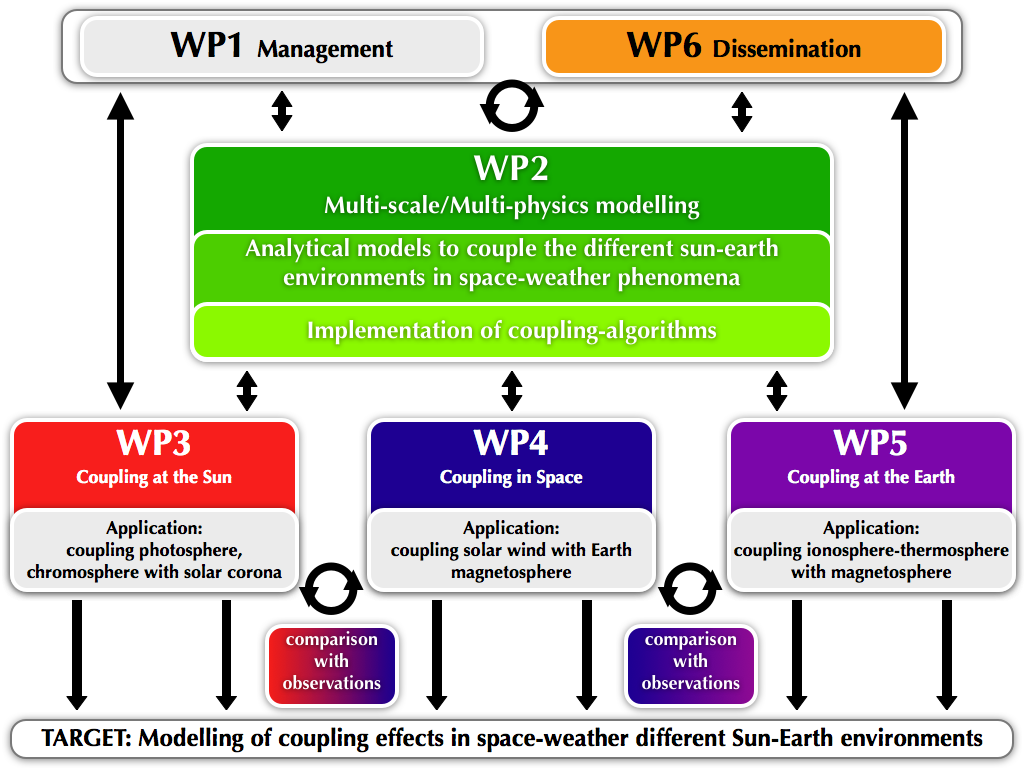 OUR APPROACH
Goal of Swiff
State of the Art
hours
106 km
FLUID
SYSTEM 
scales
1 m
105 km
1 s
103 km
ION scales
10-3 s
102 km
10-4 s
100 km
ELECTRON 
scales
KINETIC
10-5 s
10-1 km
SWIFF allows to bridge the micro-macro gap by using new methods to couple fluid and kinetic physics
Fundamental challenge of space weather modeling: multiple physics
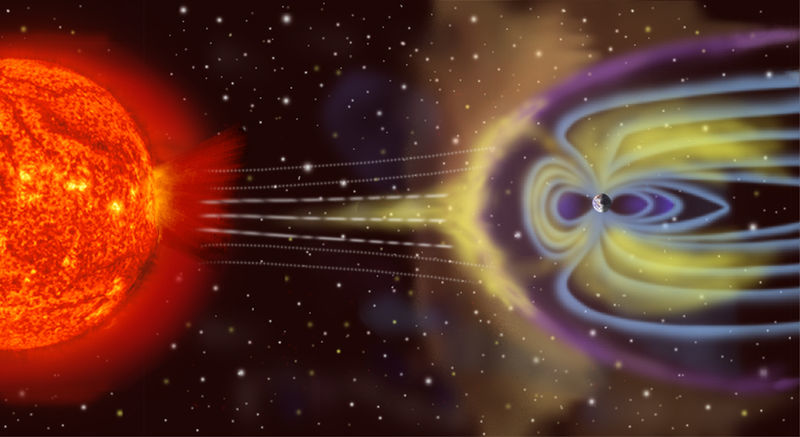 7
INTEL ExaScience Lab in Leuven
June 8, 2010New Lab to Develop Solar Flare Prediction as Driver for Intel’s Future Exascale Supercomputers
Intel, imec and Five Flemish Universities Open Flanders ExaScience Lab
exascience.com
Position available relative 
to space weather